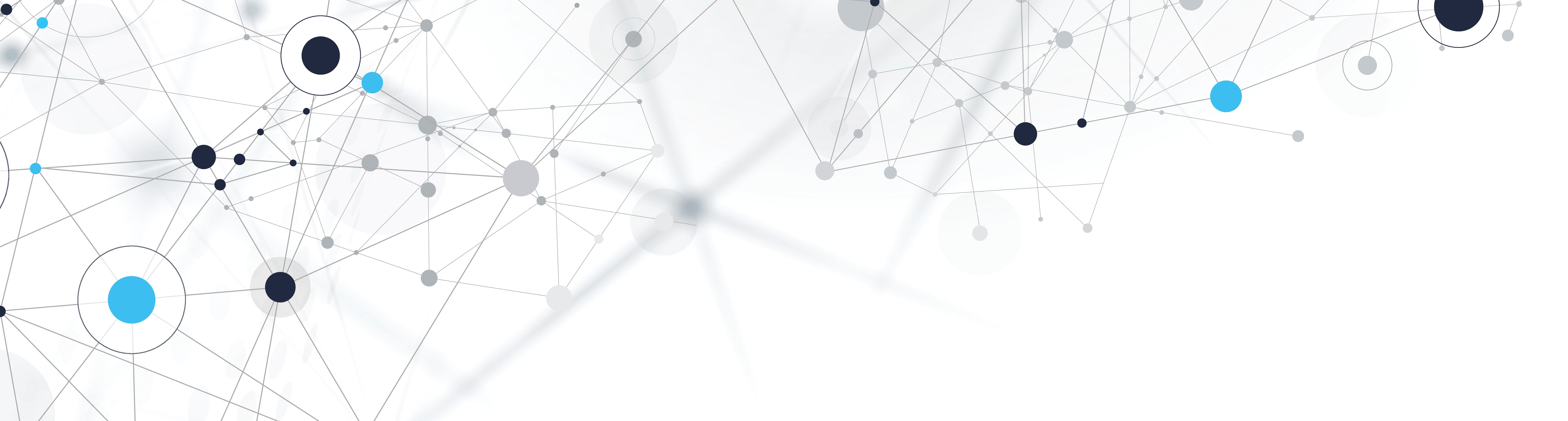 İŞLETME BÜYÜKLÜĞÜ VE KAPASİTE
KAPASİTE VE KAPASİTE TÜRLERİ
Kapasite türleri; 
 Teorik (maksimum) kapasite
 Normal (pratik) kapasite
 Optimum kapasite
 Fiili kapasite
 Atıl (boş) kapasite
 Aşırı kapasite
KAPASİTE TÜRLERİ
Teorik (Maksimum) Kapasite
Teorik kapasite, makine ya da teçhizatın, hiçbir bekleme, gecikme, arıza, aksama veya duraklama olmadan ulaşabileceği en yüksek üretim miktarıdır.
 İnsan gücü, hammadde ve diğer maliyetleri dikkate almaz.
Makine ve teçhizat gibi üretken unsurların hiç arızalanmayacağı, bakım-tamire gerek duyulmayacağı gibi bir varsayımla maksimum üretim miktarını verir.
KAPASİTE TÜRLERİ
Normal (Pratik) Kapasite
Bakım-tamirler, beklemeler, duraklamalar, montaj ve ayarlamalar, çalışmaya hazır hale getirmeler vb. faaliyet kesintileri sebebiyle, makinelerin veya işletmelerin çalışma kapasitelerinin %100’ü doldurulamaz, yani teorik kapasiteye ulaşmak mümkün olamaz. 
Teorik kapasiteden bahsi geçen bu faaliyet kesintileri çıkarıldığında “normal (pratik) kapasite”ye ulaşılır.
KAPASİTE TÜRLERİ
Fiili Kapasite
İşletmenin herhangi bir dönemdeki fiili veya gerçekleşen üretim kapasitesine “fiili kapasite” denir. Normal (pratik) kapasite, her zaman için “ulaşılabilir üretim miktarını” verir.
Atıl (Boş) Kapasite
İşletmenin belirli bir dönemde gerçekleştirilen üretim miktarı yani fiili kapasitesi, normal kapasitenin altında ise aradaki farka işletmenin “atıl (boş) kapasitesi” denir.
KAPASİTE TÜRLERİ
Aşırı Kapasite
İşletmelerde kapasite kullanım oranının %100’ü geçmesi, 
belirli bir dönemde fiilî kapasitenin normal kapasitenin üzerinde olması hali,
İşletmeler genellikle kısmen atıl kapasiteli olarak çalışmaktadırlar. Ancak ani bir talep yükselmesi durumu veya özel siparişler; vb. gibi durumlarda geçici olarak normal kapasitenin üzerine çıkabilirler. Bunu da üretim faktörlerini biraz zorlayarak, ortalama birim maliyetlerdeki artışa da katlanarak fazla üretim yapma yoluyla gerçekleştirirler.
KAPASİTE KULLANIM ORANI
Kapasite kullanım oranı, fiili kapasitenin normal kapasiteye oranı olup, bu oran normal kapasitenin ne kadarının kullanıldığını yüzde cinsinden gösterir. 
Kapasite kullanım oranının % 100 olması, fiilî kapasitenin normal kapasiteye eşit olması anlamına gelmektedir.
		
			Kapasite Kullanım Oranı = Fiili Kapasite / Normal Kapasite